Curriculum Leaders Meeting
January 20, 2023
WIFI Connection Login
Network:  Hotel Topeka

Password:  Spring22!
Commissioner Update
Dr. Randy Watson
KSDE Kansas Dyslexia Initiatives
Curriculum Leaders/ Update (1.20.23)

Amy Bybee & Melissa Brunner, KSDE Teacher Leader Consultants: Early Literacy/ Dyslexia Team
Kansas Dyslexia Initiatives
With the goal of not missing any student-
Universal screening

KIDS accountability and SO66 report for educator training

MTSS that includes strong Tier 1 instruction using science of reading evidence base and supports all students who are identified as needing extra support

KSDE providing continual support as districts shift away from a balanced literacy approach to a structured literacy model of instruction
Universal Screening
Currently: Every student (K-12) is to be screened 3 times per year as required in the Dyslexia handbook which prescribes what subtest at each time of the year for each grade. 

Considering: All students K-8 will be screened 3 times per year using a valid, reliable nationally-normed screener that includes the SBOE required sub-test assessments when determined by the technical manual for the screener and additionally as district determines. Any student moving into district should be screened within the first two weeks of attendance.
[Speaker Notes: The advantage is that you would be able to use the data for your screener without searching for a second screener and/ or changing the administration timeframe due to a KSDE requirement.]
Spring scores would be uploaded to KIDS as they are now with the addition of 8th grade comprehension assessment
	Phoneme segmentation (K)
	Nonsense Word Reading (1st) 	
	Oral Reading (2)
	Comprehension (8)
[Speaker Notes: This is how it is NOW]
We will continue to identify students at secondary level needing reading instruction/support
All 9th graders would be screened in the fall on timed comprehension measure (valid, reliable, nationally normed screener). 

If student scores at or above benchmark (40th percentile) they can exit secondary screening (unless teacher or parent concern)

If student flags at some or high risk, score can be validated by methods below (and possibly others to be determined), and student can be exempt from further screening with: 
PreACT (9th Grade) of 16 or above
ACT ELA 18 or above

Students who do not meet the above requirements and score at risk, should be given the CBM/ Oral Reading Fluency assessment with comprehension questions and diagnostics that would be useful in determining how to provide core support or reading intervention. They should continue progress monitoring and universal screening until they have scored at benchmark 40th percentile or above).
[Speaker Notes: Explain the importance of timed reading. While helping secondary schools focus their efforts on those students who are most in need of identification and assistance.]
These are proposed changes that are being considered but are NOT finalized.  We will provide additional information and details when any change is to be implemented.
Required Dyslexia Training
On SO66 there will be two responses required. One noting that all new teachers endorsed below have received the initial 6 hours of training and another that notes that those listed below have received the district determined required annual structured literacy training. 

endorsed elementary education. 
endorsed early childhood unified. 
endorsed high incidence special education in teaching in grades K - 12.
endorsed English Language Arts grades 5 - 12.
endorsed as reading specialists. 
endorsed as school psychologists. 
and it is highly recommended that paraeducators receive the training.
[Speaker Notes: The training won’t be changing, just the clarification of the reporting. You can tell them that we are considering an update of the six hours of training.]
To gain support for their structured literacy efforts- districts can identify their own professional learning or…
utilize KSDE Professional learning- in person
Tier 1 Support for Students in Middle/ Secondary: Dyslexia
Jan. 23, 2023  Keystone:   Ozawkie, KS 
Jan. 30, 2023  SW Plains:  Sublette, KS  
Feb. 6, 2023   NKESC:   Oakley, KS
Feb. 27, 2023   Smoky Hill:   Salina KS
March 6, 2023 Greenbush: Lawrence
More Dates TBD

Summer Academies 2023
or use KSDE Virtual Professional Learning
Previous PD that has been provided is being prepared for uploading to the KSDE Dyslexia Webpage (search KSDE Dyslexia) to allow access for all districts: 
Suzanne Adlof’s Dyslexia/ Language Disorder Webinars
Shifting the Balance
Structured Literacy Walkthrough Tool
I’ve Screened…Now What? 
Language to Literacy
90 Minute Literacy  Block Party
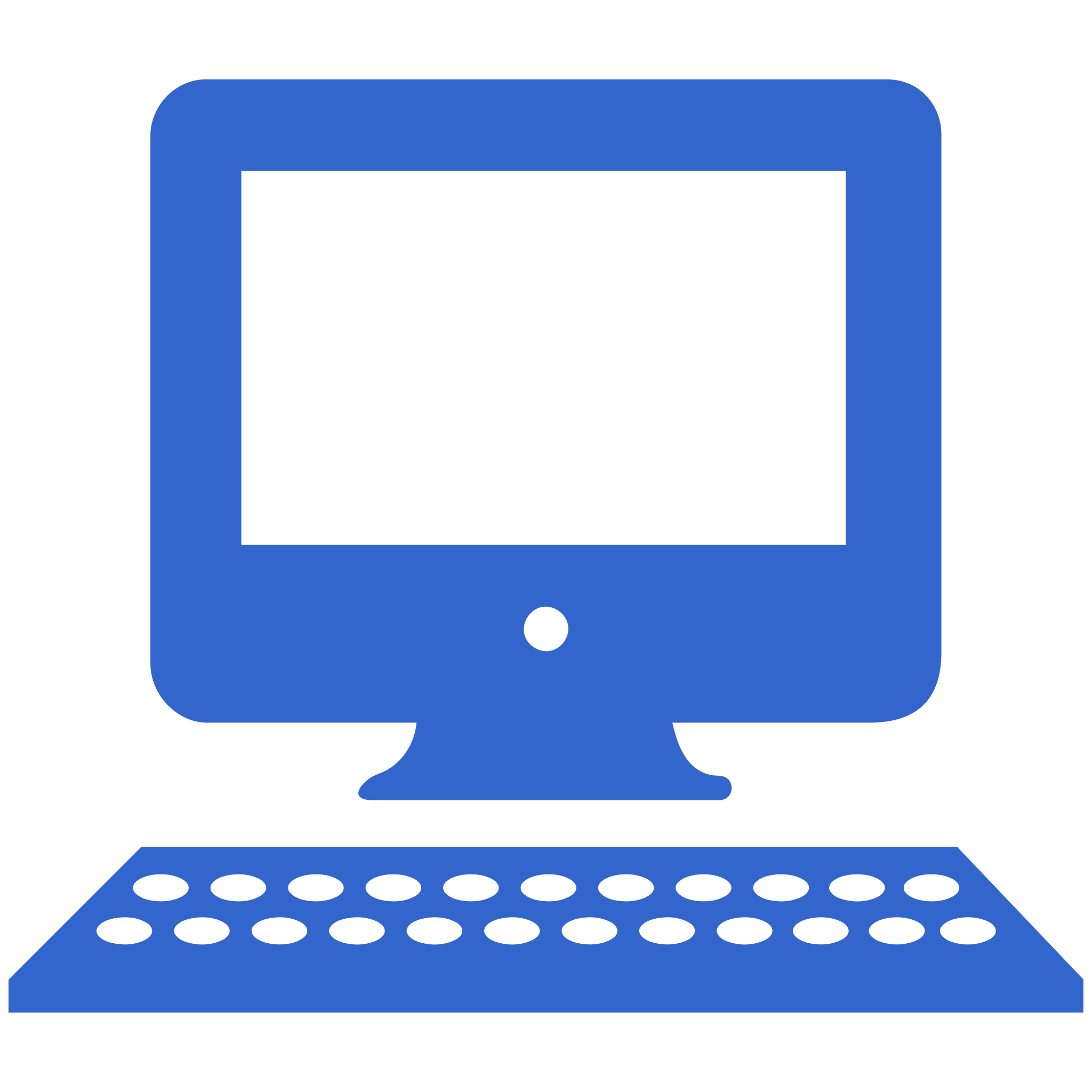 [Speaker Notes: This won’t be up for a few weeks-]
Pilot for 2nd Grade Assessment (optional)
Nothing new to report- but progressing…stay tuned.

Brief assessment (2, 30-minute computer administered sessions) used to inform classroom instruction (in development)

A “bridge” assessment between the instructional focus of early literacy instruction and the expectation of a comprehension assessment more typical of the 3rd grade assessment 

Allow schools/ districts to see the effectiveness of core instruction in early grades

Allow schools to see if there are areas to focus on for the shift from learning to read- to reading to learn
[Speaker Notes: May take out depending on what Beth finds out due to timing]
Literacy Advisory Council will meet later this month. This council will ask people to serve and rotate on and off…please consider saying “yes” if /when asked to serve! 
The purpose is to assist KSDE with insight from the field.
KSDE Dyslexia Initiatives
Dyslexia Handbook- revision in process once screening protocol is finalized. 

Information for Kansas Initiatives- updates will be coming See: KSDE Dyslexia Page

Link to the 
Early Literacy/ Dyslexia Link/ Newsletter
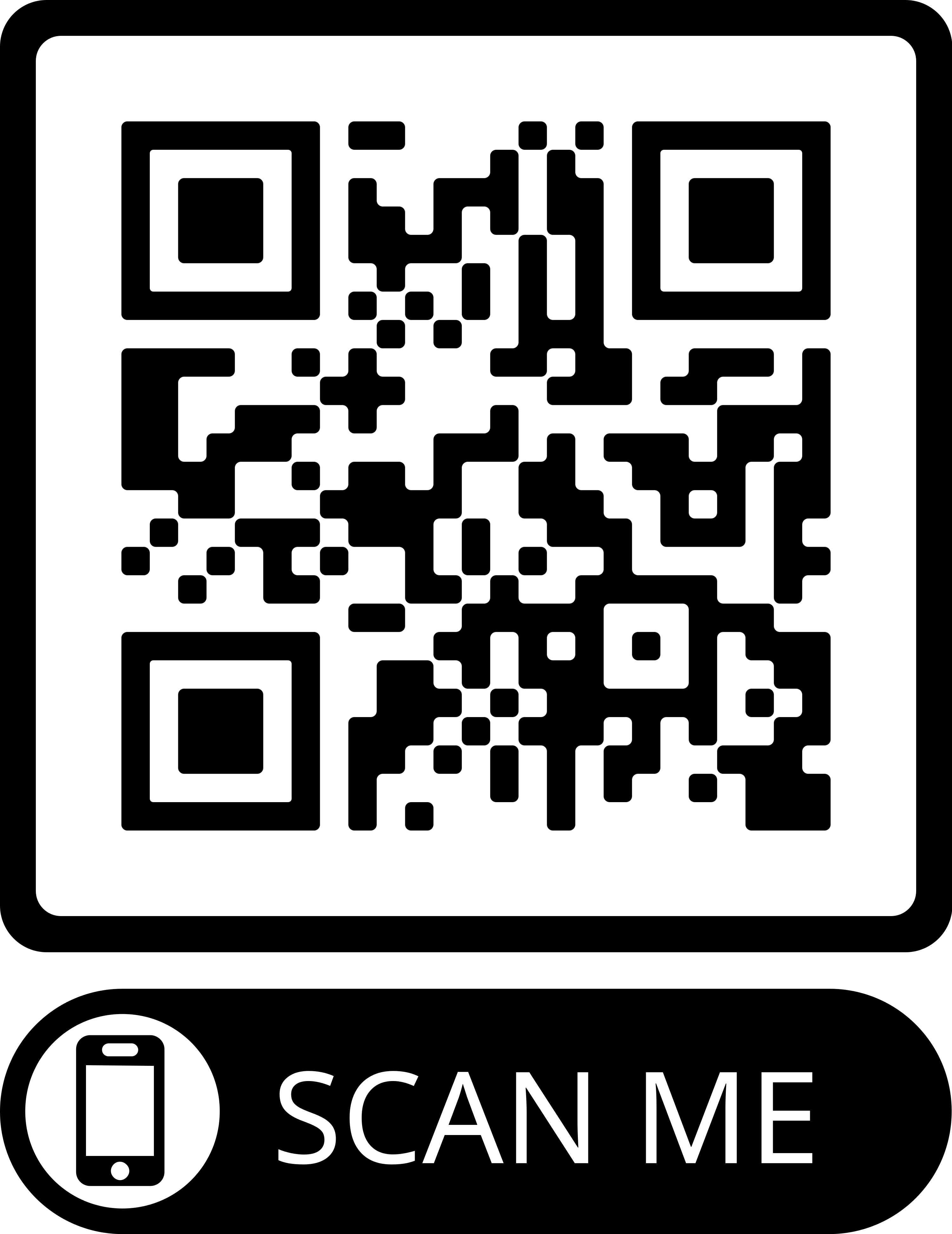 [Speaker Notes: Changes will be reflected here]
Remain updated via 
KSDE Weekly
Listservs (Early Literacy/ Dyslexia)
Stakeholder Meetings 
KSDE  Dyslexia Webpage
ELitDyslexia@ksde.org or lcurtis@ksde.org
[Speaker Notes: Ways to stay informed.]
Laurie CurtisEarly Literacy/ Dyslexia Program ManagerCSAS(785) 296-2749lcurtis@ksde.org
Legislative & Finance Updates
Dr. Craig Neuenswander
Governor’s Budget RecommendationsFY 2024
Consensus Revenue EstimatesDec 2022 Report:	For the Month: $140 Million More	State is $105 Million above for FY23Cash Balance:	FY 2023  > $2 Billion
Consensus Revenue EstimatesExceeded FY 2022 $437 Million Nov 2022 Estimates: FY 2022 Increased $794 Million FY 2023 Increased $423 MillionSince Nov Exceed Estimates $175 Million
Governor’s Projected Ending BalanceJuly 1, 2023Balance				$1.5 B+ Budget StabilizationJuly1, 2024Balance				$2.0 B+ Budget Stabilization
Governor’s Budget Recommendations
Increase the BASE by the 3-year average of the CPI 
	Current estimate is $5,103 – finalized in April


Phase in special education to 92% of excess costs over 5 years
	Adds $72,359,420 per year
	In FY 2024 categorical aid would increase about $5,000
Governor’s Budget Recommendations
Add $1,900,000 to fully fund professional development state aid.

Add $1,000,000 to fully fund the Mentor Teacher program.

Add $1,000,000 to the Safe and Secure Schools ($5M total).  	Communication expenditures will be allowed.

Add $3,000,000 to expand the Mental Health Initiative Team pilot program.
Governor’s Budget Recommendations
High Density At-Risk state aid sunsets July 1, 2024.  The Governor recommended extending this by one year.

 The legislature and Governor budgeted to make the late state aid payment on time this year. This one-time payment will keep the state current each year moving forward.
Legislation
HB 2003  KSHSAA Classifications

HB 2030  Non-public students participate in public school activities

HB 2040  Current year enrollment counts

HB 2048  Expand TCLISSP eligibility 

SB 29 & 32 – School supply sales tax exemptions
Short Term Priorities - DLS
Dr. Ben Proctor
KSDE DIVISION OF LEARNING SERVICES
Addressing Academic Performance with Short-Term Priorities
 Curriculum Leaders January 20, 2023
Kansas State Assessment Performance Correlated with Graduation Rates and Postsecondary Effective Rates
2017 and 2018 10th Graders (Approximately 70,000 Students)
ELA – Postsecondary Effective Rate
ELA – Graduation Rate
Math – Graduation Rate
Math – Postsecondary Effective Rate
Level 1 (Bottom)
Level 1 (Top)
Level 2 (Bottom)
Level 2 (Top)
Level 3 (Bottom)
Level 3 (Top)
Level 4 (Bottom)
Level 4 (Top)
29
What does our data tell us and how do we use the data to inform our work?
High school students who score at Level 1 (Limited) on the summative state assessment are much less likely to graduate and meet the postsecondary effective rate.
It is important to improve academic performance at each grade level to maximize postsecondary opportunities and options for all kids.
Recent analysis conducted by Research and Evaluation (R&E) finds significant effects of academic achievement at each grade level to subsequent grade level achievement and ultimately to postsecondary success.
Short-Term Priorities
Foster a positive culture across the Division of Learning Services (DLS).
Establish clear actions to address academic performance.
Create (internal) measurable outcomes related to addressing academic performance.
Mobilize at all levels to address academic performance.
Understand the student impact of each State Board Outcome.
Foster a Positive Culture Across DLS
Embrace the Coherence Framework across the division.
Respond to climate and culture concerns within DLS.
Build a common vocabulary and understanding of our Vision.
Create consistent and effective communication structures.
Establish frequent opportunities to collaborate as a division.
Trust our experts to own the work.
Establish Clear Actions to Address Academic Performance
Ensure effective use of a Balanced Assessment System, including effective data literacy.
Ensure a Standards-Based approach in all content areas, including High-Quality Instruction and Materials.
Ensure the elements of Structured Literacy are present in each school system and sustainable long-term.
Ensure the principles of a Multi-Tiered System of Support are present in each school system and sustainable long-term.
Create Internal Measurable Outcomes Related to Addressing Academic Performance
Balanced Assessment Training, Usage, and Support
Standards Alignment Training and Support
Structured Literacy Training & Support
Multi-Tiered System of Support Training
Mobilize at All Levels to Address Academic Performance
KSDE Staff
Technical Assistance System Network (TASN) Projects
Service Centers
Leadership Organizations
Higher Education Partners
Community-Level Partnerships
Statewide Collaborative Structures including School Leaders**
Understand Student Impact of Each State Board Outcome
Civic Engagement
Kansans Can Competencies
Individual Plans of Study
Kindergarten Readiness
High School Graduation
Postsecondary Success
Other Areas of Focus
Kansas Education Systems Accreditation (KESA):  Create clarity within the KESA model including measures for improvement in student performance and a continuous improvement process.
Teacher Licensure:  Review and recommend updates to licensure regulations, mentoring regulations, and professional development regulations to address teacher recruitment and retention issues across the state.
Career and Technical Education (CTE):  Focus on preparing students for high wage, high demand postsecondary opportunities with an emphasis on a high-quality Individual Plan of Study process.
Sample Transition Table
Ben ProctorDeputy CommissionerDivision of Learning Services(785) 296-2304bproctor@ksde.org
LUNCH
Balanced Assessment Overview
Beth Fultz
Julie Ewing
Go to www.menti.com
Use the code 4645 3854

What do you think of when you hear Balanced Assessment System?
Balanced Assessment System
Formative Tools

Planned, instructionally-embedded, and ongoing
Minute by minute between teacher and student
Interim Assessments

Intentionally developed and administered at particular intervals of the school year
Can be aggregated at classroom or building level
Typically focuses on smaller number of standards
Summative Assessments

Provide evidence of learning and mastery of standards at end point in time
End of year
Comprehensive
Can be used as a snapshot within and across schools and districts
All based on Kansas Standards
Where do all my tests fit?
End of chapter test = interim
Teacher-created end-of-unit test = all three?
Fastbridge dyslexia screener = screeners are different
ACT = more like a screener
44
[Speaker Notes: Although we think of a balanced assessment system as consisting of formative, interim, and summative assessments, there are other types of assessments used in schools that do not fit the definitions neatly.

For example, you may use an end-of-chapter test from a text book to see what the students have learned from the chapter. Typically, we consider this an interim assessment.

Teachers also create their own end-of-unit tests. These could be considered summative, interim OR formative, depending on how they are used. If they are used to assign a grade for the unit, they are summative. If they are only used for the teacher to determine where students’ knowledge and skills are lacking so she can plan instruction, then they are formative. Any combination of that or aggregate analysis of the data makes them interim.

We also have tests that are screeners. Screeners are used to place students into programs. The various reading tests under Fastbridge are often used as screeners. However, once they are administered multiple times to measure progress, they act more like interim tests.

Finally, admissions tests could be considered summative – the end of high school – but, really, they are more like screeners to see if the student has the requisite knowledge and skill for college.]
Exercise #1: What assessments do you give throughout the year?
Talk to your neighbors about the types of assessments you use. Try to use the three main categories plus “screener” as you do so.
Summative
Interim
Formative
Screener
45
[Speaker Notes: Now we will take a break so you can talk about what I have presented so far. 

Talk to the people at your table about the types of tests you give the most frequently. What types are they? Why do you give them? Could you use more feedback from assessments or are you already giving too many?

What type of assessment are you giving most frequently?
How satisfied are you with the number of assessments you give? Explain.]
Go to www.menti.com
Use the code 4645 3854

What summative assessment has the most value in your district?
Go to www.menti.com
Use the code 4645 3854

What interim assessment has the most value in your district?
Go to www.menti.com
Use the code 4645 3854

What formative assessment has the most value in your district?
Using Assessments in a Balanced Systems
Once we understand the types of assessments, the next question is “how do we use them all appropriately?”
49
[Speaker Notes: Knowing what each type of assessment is is only the first step. The next question is which to use when? My recommendation is to first figure out what your question is. What information are you trying to collect? What do you want to know? When you can articulate your question, you can then figure out what type of assessment is most likely to answer it.

This slide shows some typical questions for each assessment type. 
Summative tests can answer questions like:
How much of the standards did Johnny learn this year?
Overall, where were the strengths and weakness in my class?
Which schools in my district were most successful in meeting the standards? 
Interim assessments can answer questions such as:
Which standards has Maria mastered?
How much has Maria grown from October to January? Is that a lot?
If Maria took the summative test today, how would she likely perform?
And formative assessments help teachers with more immediate questions to help in lesson planning like:
Do my students understand what I just taught them?
Where are they struggling?]
Exercise #2 Summative Data
Talk to your neighbors and discuss how you currently use summative assessment data?

What data does a summative give?

What data doesn’t it give?
School Level Report- ELA State Assessment
School Level Report- ELA State Assessment
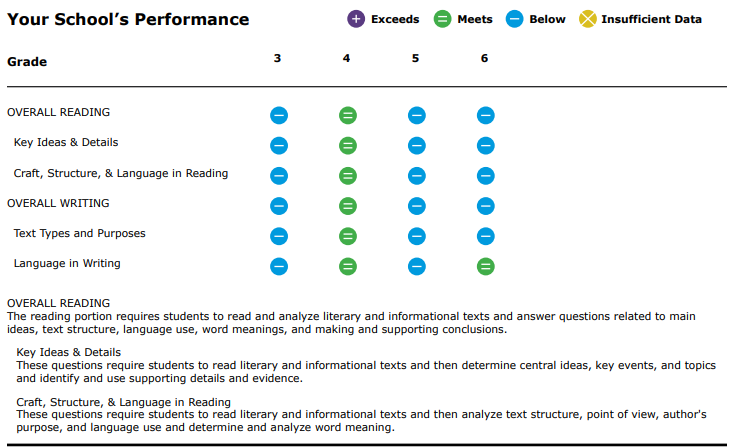 Selecting the Best Interim Assessment
The first step is to determine why you want to give an interim assessment.
If you want to judge performance on the state content standards, you need to be sure the test is aligned to the state content standards.
If you want to see how your students match up to others, you want a test that is “normed.”
If you want to monitor the progress your student makes throughout the year, you want to give a test that tracks growth.
Second is to consider other features
Does it provide the needed accommodations for all my students?
How easy is it to use?
53
[Speaker Notes: Once you’ve decided you need an interim assessment, the next question is “which one?” Now, you may not have much of a choice if you’re a teacher and the district has already paid for a specific example, but you can at least choose between a district purchased assessment, the KS interims, and something you create yourself. 

If your goal is to check on how well students have learned the standards, you need to make sure the test measures those standards. The KS interim is the best for that. Or you could write your own test.
If your goal is to see how your students match up to others, you will want an assessment that is normed. These are typically purchased by the district.
If your goal is to monitor the progress your student makes through the  year, you want to give a test that tracks growth, which again is typically purchased. 

If you’re someone who gets to decide which test to purchase, you’ll want to think about which of the first three questions are most important. Second, you’ll need to think about other features such as accommodations and ease of use.]
Exercise #3
Share with your neighbors what interim assessments your district uses
What do you like about them?
What would you change?
What data does the interims give you?
54
[Speaker Notes: Now let’s take another break from this presentation to talk about what we’ve learned. 

Think about questions you want to answer. What are the 2-3 most important questions you face during the school year? What type of assessment could help you answer these? Are you already using that test or do you need to select or design a new one?]
School Level Report- KS Interim
Selecting types of Formative Assessment
Some teachers have noted that formative assessment is simply part of good teaching.
There are many types of quick check-ins you can use to see how well a student is understanding material.
If you’re interested in seeing what your class took from your instruction that day, an exit interview question may be most appropriate
If you want to gauge understanding of a concept as you’re teaching it, whiteboards, red-yellow-green markers will be helpful.
If you’re focused on a single student or small group of students and trying to figure out what concepts they are not understanding, asking “what is wrong with this approach” questions or “pick the best explanation” may help.
56
[Speaker Notes: If you decide you really want to work more on formative assessment, these can be easy to implement. Many teachers call formative assessment “good teaching,” 

There are many types of quick check-ins you can use to see how well a student is understanding material. If you’re interested in seeing what your class took from your instruction that day, an exit interview question may be most appropriate. If you want to gauge understanding of a concept as you’re teaching it, whiteboards, red-yellow-green markers will be helpful. If you’re focused on a single student or small group of students and trying to figure out what concepts they are not understanding, asking “what is wrong with this approach” questions or “pick the best explanation” may help. 

There are many resources out there on formative techniques and your facilitator can help you find them.]
Knowing when to use Interim vs Formative
Interim can identify standards that are mastered or problematic for an individual student and give you an overview of your classroom as a whole.
To really probe a misunderstanding or the depth of understanding, you need to use formative tools.
57
[Speaker Notes: Remember the grain size of information from the interim will be bigger than that from formative. Interim can identify standards that are mastered or problematic for an individual student and give you an overview of your classroom as a whole. However, it can only answer the “what” and not the “why.” To really probe a misunderstanding or the depth of understanding, you need to use formative tools.]
Interpreting results
In a balanced assessment system, the common thread should be the content standards. 
Summative only gives information relative to a category made up of multiple content standards. E.g., Reading Literary Texts
Interim could give you information about a group of standards or about individual items linked to standards.
The group may be the same as the summative or a smaller grain size
The individual item report will show which items they missed, and which distractor they chose
Formative is the smallest grain size and gives you more insight into student thinking, depth of understanding, lack of understanding, or misunderstanding.
58
[Speaker Notes: Finally, once we understand the difference amount assessments in a balanced assessment system and when to use each kind, we need to understand how to use the information from each of these. 

In order to be able to move seamlessly across the three types of assessment and consider what the information from all three is telling you, all three assessments must be aligned to the content standards. We will talk about alignment in a separate video, but basically, all three assessments must measure the Kansas content standards and not anything outside of the standards. 

For instance, KAP measures all of the standards in a grade and subject area. Depending on the level of emphasis, there may only be 1-2 items on a single standard, but it measures all of them and does not include any items that are not in the standards. However, summative assessments do not give you information at the standard level. Instead, the reports group standards into meaningful categories to give you information on how a student does on Reading Literary Texts separately from Reading Informational Texts, for example.

The KS interim assessments are also fully aligned to the KS content standards. Assessments developed by commercial vendors, such as NWEA MAP or Renaissance Start, will have some items that align to KS standards and others that do not. KS interims will give you information about individual items, while most commercial tests will give you different subcategory information. They will also tell you how many items a student got right and wrong. 

Formative assessments typically focus on one standard or even a part of a standard. These are the tests that give the most insight about a student but with the fewest reference points.]
Go to www.menti.com
Use the code 4645 3854

Where does your district need the most support concerning assessments?
	Summative
	Interim 
	Formative
Conclusion
A balanced assessment system is comprised of summative, interim, and formative assessments all working in conjunction to provide information about students’ knowledge and skills in various levels of detail. 
To work well, a balanced assessment system needs to have all components fully aligned to the state content standards.
Many times, teachers learn more from their students from their own assessments.
Interim and summative assessments provide necessary information about performance relative to an external standard.
Criterion – performance levels
Normative – compared to other schools, districts, states, or the nation as a whole.
60
[Speaker Notes: In conclusion, a balanced assessment system is comprised of summative, interim, and formative assessments all working in conjunction to provide information about students’ knowledge and skills in various levels of detail. 

To work well, a balanced assessment system needs to have all components fully aligned to the state content standards. Teachers need to understand what they can learn from each type of assessment and how to make the most of that data without overinterpreting it. 

To do so, I recommend articulating your question first and then determining the best assessment to answer it. 

Many times, teachers learn more from their students from their own assessments. Formative techniques can help with this.

However, although formative assessments are probably the most useful in the classroom, interim and summative assessments provide necessary information about performance relative to an external standard. We need to know how much of the grade-level content a student has learned, which is why the summative assessment has performance level. And sometimes we want to understand how our students’ achievement and growth compare to others, which we get through norm-referenced data.

It’s all about asking the right question at the right time and interpreting the data appropriately.]
Resources
Understanding Assessment for ELA.pdf (ksde.org)
By Marianne Perie, Measurement in Practice, LLC
Beth Fultz
Director
Career, Standards & Assessment Services
785-296-2325
bfultz@ksde.org
Julie Ewing
Assessment Coordinator 
Career, Standards and Assessment Services
785-296-4349
jewing@ksde.org
Program Manager Updates
Come investigate further                         AP Seminar: English 10
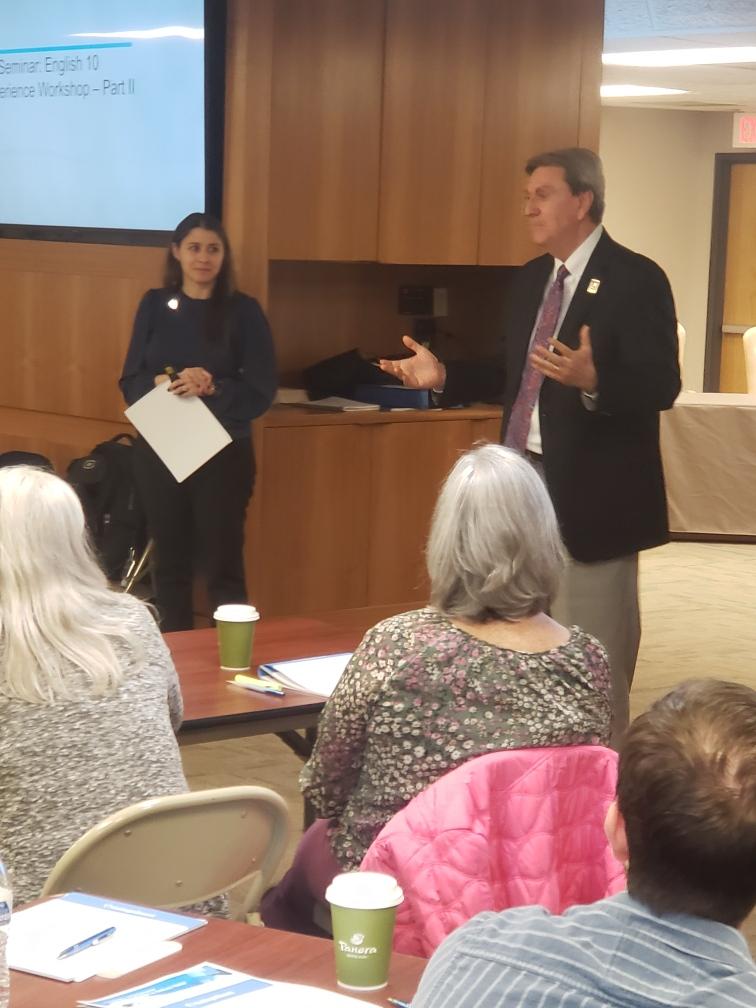 January 23:
9:00-9:30 AM: REGISTER
12:00-12:30 PM: REGISTER

February 10, 9:00 AM-Noon:  REGISTER
AP Seminar: English 10 Workshop Experience
In-person event:  Instructional team
Orion
Topeka
[Speaker Notes: Fact Sheet]
Why AP Seminar: English 10?
Current English 10 courses can be taught with the AP Seminar approach
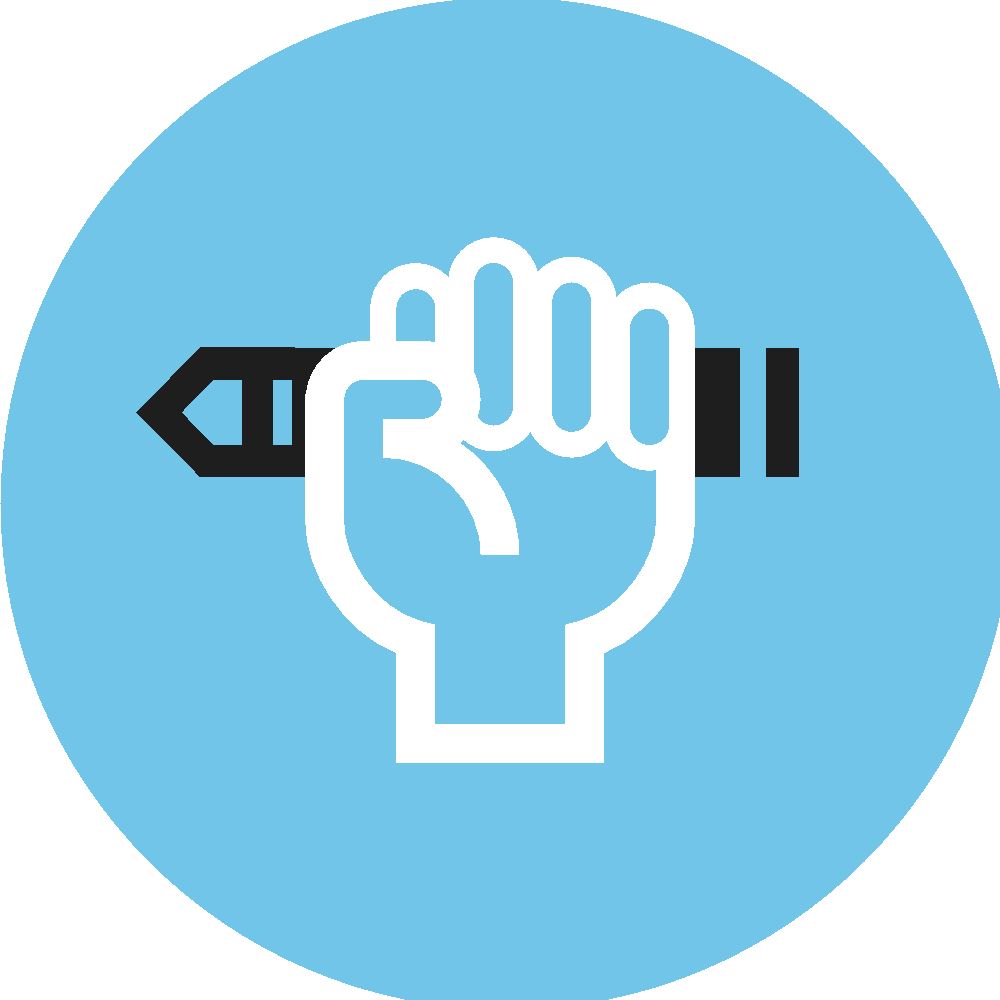 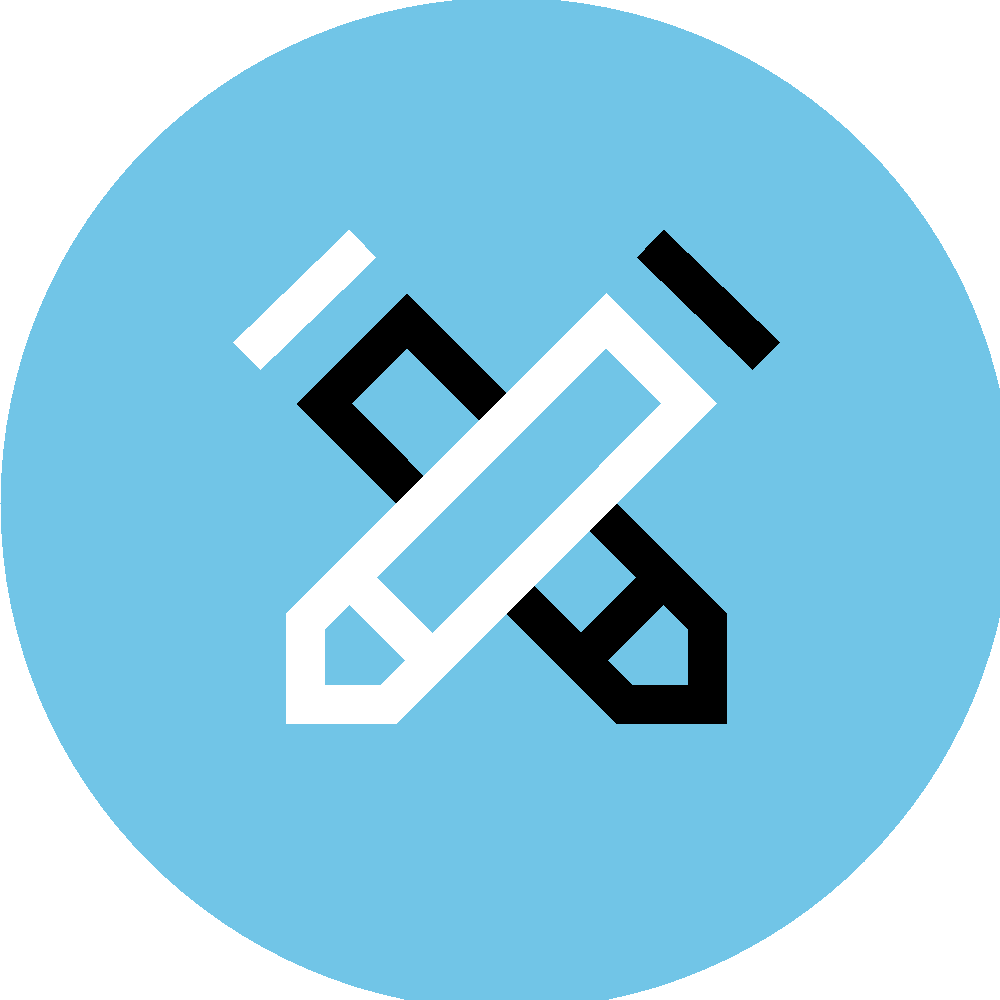 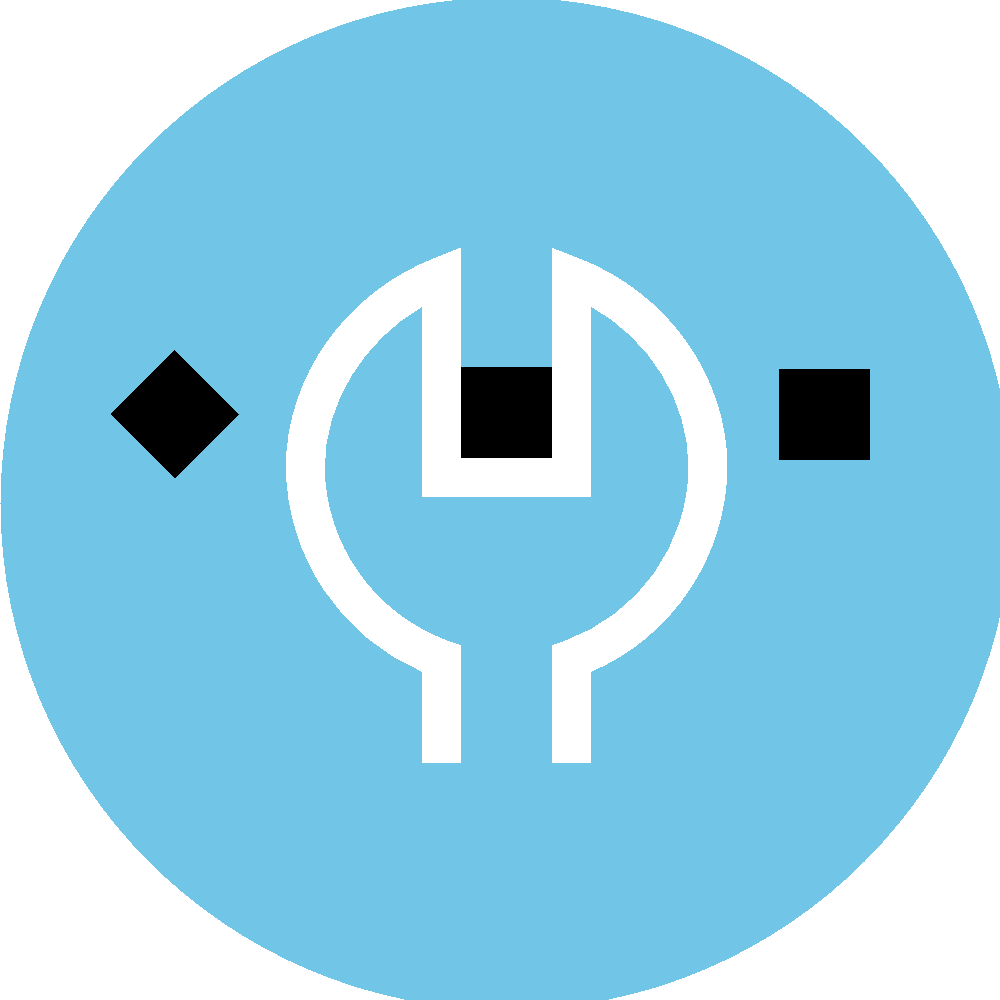 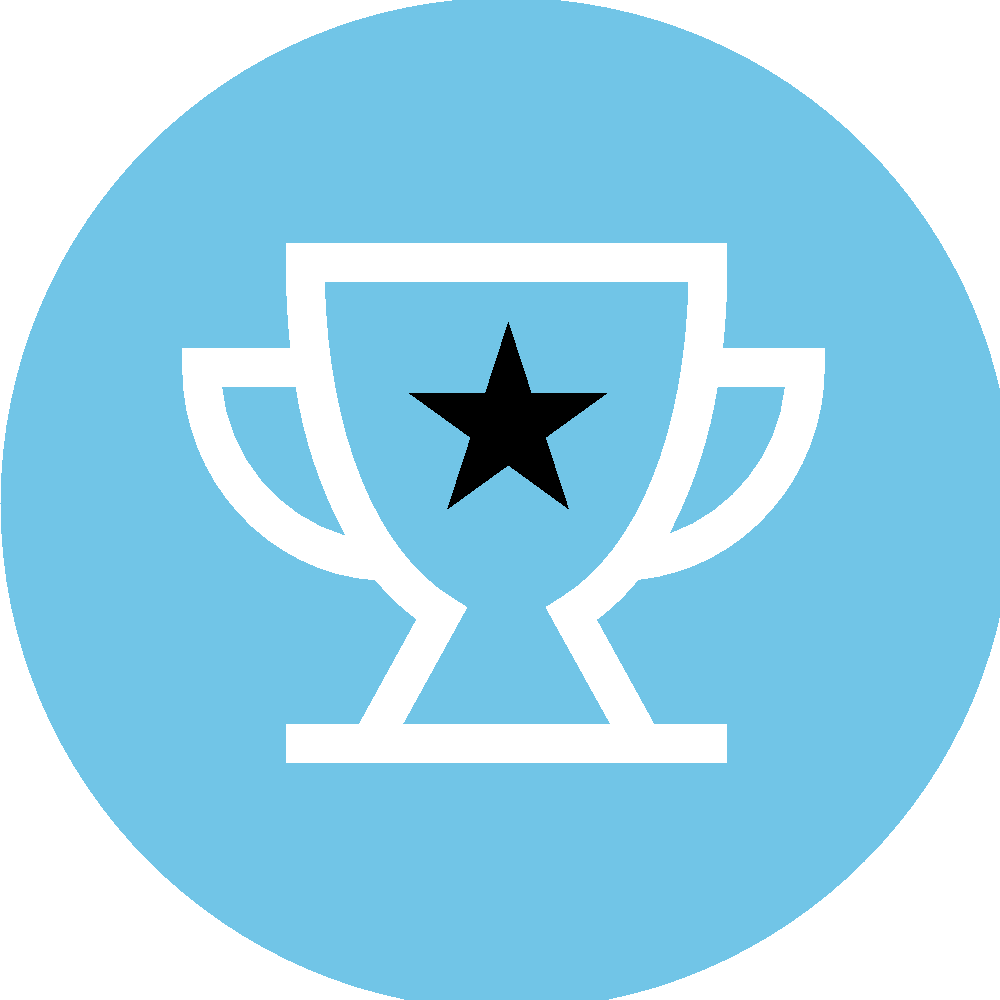 Offers Curriculum Flexibility for Teachers
Meets State 
Standards
Engages More 
Students
Makes English 10 
More Relevant
AP Seminar fits with current curriculum and allows for more flexibility to layer in cross-curricular content. Teachers continue to use the literary texts that are required and select literature-based stimuli for the performance tasks.
Gives more students the opportunity to fulfill a core course requirement while bolstering the foundational skills taught in AP Seminar, including evidence-based reading, writing, and speaking.
English 10: AP Seminar allows students to explore ideas and topics of their own interest. Students learn to work in teams to investigate real-world problems and present an argument for their proposed solution.
By adding literary analysis and narrative writing into the themes they choose for their AP Seminar course, teachers can fulfill their state’s English 10 standards.
[Speaker Notes: We believe that AP Seminar fits incredibly well as English 10 and here is why.]
Why AP Seminar?
A project-based English class that equips students with soft skills needed for postsecondary success. 
A foundational course, where students engage in academic conversations and analyze divergent perspectives through studying a wide range of texts.
READING
WRITING
LISTENING
SPEAKING
Students practice reading and analyzing:

Articles
Research studies
Foundational texts
Literary texts
Philosophical texts
Students learn to synthesize information from multiple sources and develop their own perspectives in written essays.
Students practice listening to and viewing:

Speeches
Broadcasts
Personal accounts
Artistic works
Performances
Students design and deliver oral and visual presentations, both individually and as part of a team.
[Speaker Notes: Similar to most English 10 courses, AP Seminar focuses on 4 main components.]
AP Seminar Success in Grade 10
Percent of 10th Graders Achieving a Score of 3 or Higher
What the Data Shows

More than 8 out of 10 
10th graders who took AP Seminar achieved a score of 3 or higher. 

Schools were right to position it as a 10th grade course. 10th grade students are very successful in AP Seminar.
86%
Seminar
Seminar students in the 50th PSAT/NMSQT® percentile
72%
56%
All Courses Other than Seminar
51%
World History: Modern*
* Most popular AP course in Grade 10
[Speaker Notes: When we looked more closely at 10th graders in Seminar we found higher exam scores – these scores are roughly 30% higher than other common 10th grade courses

96% of 10th grade students who scored above the 75th percentile on their PSAT earned a 3 or higher on AP Seminar.  
72% of 10th grade students who scored at the 50th percentile on their PSAT scored a 3 or higher on AP Seminar.]
Next Steps to Offer AP Seminar: English 10
2
3
1
AP Seminar 
Sign-up Form
Plan to Attend
Professional Learning
Implementation 
Toolkit
Promote the course to students and parents: We have outreach templates that schools and districts can customize to share more information about the new course with students and parents.
AP Seminar Implementation Toolkit
Schools interested in offering AP Seminar: English 10 should have a school leader complete the free 2023-24 AP Seminar Sign Up Form. We encourage you to submit the form as soon as possible.
AP Summer Institute: Teachers must complete a one-time five-day workshop the summer prior to teaching the course. There will be two Kansas-specific (virtual, in-person) trainings offered at no cost.
Free Professional Learning for Kansas Educators
AP Summer Institute
What? 
Fee waivers will be provided to all Kansas educators intending to elevate their current English course with AP Seminar: English 10 in the 2023-24 academic year. This is a $1,095.00 savings!
When? 
Throughout the summer, from June-August. 

Where?
An in-person session at Olathe Public Schools in June;
Multiple online offerings from June-August. 

How?
The first step is to complete the 2023-24 AP Seminar Sign Up Form. 
Registration information and fee waiver codes will be shared in March.
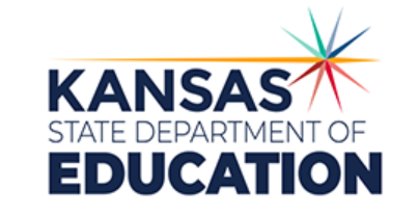 Community of Practice
The Writing Revolution
REGISTRATION
Bringing Words to Life
REGISTRATION
mentoring and implementation support Mondays, 4-6 PM
February 6 & 20
March 6 & 27
April 10 & 24
topics
sentence-level work
planning & prewriting
ongoing writing
revision
assessment
mentoring and implementation support Thursdays, 4-6 PM
February 9 & 23
March 9 & 30 
April 13 & 27
topics
word selection & the explicit teach
transferring vocabulary into student lexicons
managing assessment & walls that teach
clarifying teaching of tier 3 words related to subject matter
[Speaker Notes: Describe business rules for using each – what are the non-negotiables in terms of design, etc.?
Describe logo usage – when to use KSDE, when to use Kansans Can, using dual logos, etc.]
Teacher Licensure
Shane Carter
Teacher Licensure
Regulation Update.
Inter-state Teacher Mobility Compact.
Reciprocity.
Unencumbered licenses.
Professional Development Plan and Mentoring Plan Reviews.
Professional Standards Board Goals.
Professional Learning.
Strategic Initiatives Working Groups.
Leadership.
Classroom Redesign.
Shane Carter
Director, Teacher Licensure
Graduation Requirements
Dr. David Fernkopf and
Dr. Robyn Kelso
Mastery and Competency
Recommendation that KSDE shall:
Define what constitutes the awarding of credit based on Mastery & Competency, using specific examples.
Establish criteria for alternative avenues to credit attainment.
Clarify the objective of IPS as part of high school graduation pathways.
Provide assistance, structures and resources for students and families to improve education engagement which better meets the needs of ALL students.
[Speaker Notes: KSDE should create a workgroup or advisory panel for the purpose of these steps.

Based on the student’s Individual Plan of Study, minimum graduation requirements can be achieved through the demonstration of competency or mastery on alternative measures and/or through community based experiences as agreed upon by stakeholders. 

“Students may be awarded credit based upon demonstrated knowledge of the content of a course or subjects, regardless of the amount of time spent by the student in the course or subject." QPA July 1, 2005]
Postsecondary assets
Students will complete two or more postsecondary assets from either of two categories, aligned with their Individual Plan of Study.
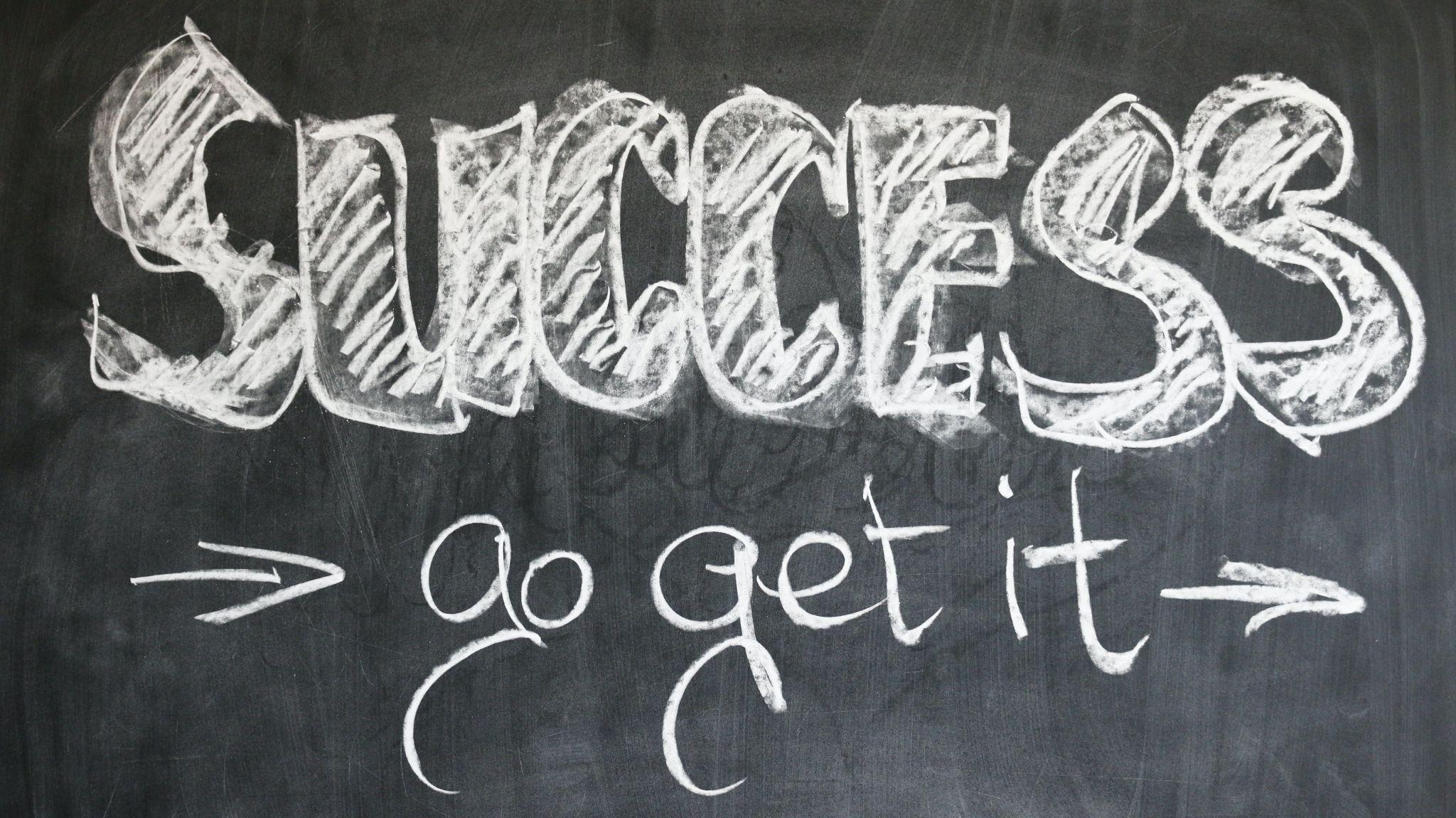 [Speaker Notes: Our survey asked respondents about Market Value Assets, a term used by Prep KC / Kauffman. The subcommittee has chosen to name these "Postsecondary Assets," which aligns to "successful high school graduate" as defined by the state board.

KSDE has published a Work-Based Learning Digital Reference Guide (KSDE): 
https://www.ksde.org/Portals/0/CSAS/CSAS%20Home/CTE%20Home/WBL%20Digital%20Reference%20Guide.pdf?ver=2020-07-24-133454-847

And a Personalized Learning Plan Guidance Document.

**  State board may want to say here, "we'll maintain the list", the list should not be all inclusive, it's about having criteria to determine, "what is a postsecondary asset?
**  Postsecondary assets may also be determined at the local level, by the district.
**  This list of options is not all-inclusive. (How to create/define additions to this list?)    e.g. Community Service Hours, Work experience (minimum requirements?)

Recognition of achievement could include: 
Alternative pathways to graduation that are not based on “seat time" (need to really communicate this)
Giving CREDIT for being the basketball manager or working crew for theatre. The goal is learning and building skills, which these kids get.

References:
Kansas Work-based Learning - Personalized Learning Plan Guidance Document (KSDE):
https://www.ksde.org/Portals/0/CSAS/CSAS%20Home/CTE%20Home/Kansas%20Work-Based%20Learning_Personalized%20Learning%20Plan.pdf]
Postsecondary assets
Career & Real-World Examples:
CTE Scholar
Eagle Scout or Gold Scout
4-H Kansas Key Award
Two or more high school athletics/activities
JROTC
90% attendance in high school
Youth apprenticeships
40 or more Community service hours
Client-centered projects
Workplace learning experience directly related to a student IPS 
Industry-recognized certifications
Seal of Biliteracy
[Speaker Notes: Potential next steps for PS Assets:
More clearly define those Assets that are more open to interpretation (for example - looking into research behind how many athletic/activity experiences lead to higher probability of success in postsecondary)
Balancing local choice with what the research says about PS assets and their relation to future success.
Look into already-established resources like Kaufmann Foundations Market Value Assets and KSDE Work-based learning Guide]
Postsecondary assets
Academic Examples:
ACT composite (Score of 21 or higher)
WorkKeys level (Silver or higher)
9+ college hours   
State Assessment scores of 3 or 4 for math, ELA, science (demonstrating college readiness)
ASVAB per requirements of military branch selected 
Senior project/senior exit interviews
SAT score (1060 or higher)
Completing Board of Regents curriculum
International Baccalaureate Exam (4+)
Advanced Placement Exam (3+)
[Speaker Notes: Benchmarks would be set for some “experiences” (hours of community service, years in athletics/activities, ACT, SAT, etc.)

This list of options is not all-inclusive. (How to create/define additions to this list?)
       e.g. Community Service Hours, Work experience (minimum requirements?)

Potential talking points about next steps for PS Assets:
More clearly define those Assets that are more open to interpretation (for example - looking into research behind how many athletic/activity experiences lead to higher probability of success in postsecondary)
Balancing local choice with what the research says about PS assets and their relation to future success.
Look into already-established resources like Kaufmann Foundations Market Value Assets and KSDE Work-based learning Guide


*** Edited:  Completed TEC School?  (not sure what TEC stands for)" < removed this line
*** Edited:  CTE Completer and KS Honor Scholar  < removed these per the Zoom meeting on Thursday.]
Course classifications: NEW!!
Course classifications: NEW!!
[Speaker Notes: STEM elective may include: Welding, Advanced Ag Mechanics, Physics]
Other Focus Areas
FAFSA 
Consider the Kansas Board of Regents recommendation for mandatory completion of the FAFSA prior to graduation. Any student, family or school can opt-out from a student completing the FAFSA.
[Speaker Notes: From Oct 28 meeting: Kansas Qualified Admissions, Scholars Curriculum, IB, Alternative diplomas & schools]
Other Focus Areas
Review Committee 
Set up a review committee to gather input and provide recommendations to the SBOE on potential changes in the future.
[Speaker Notes: From Oct 28 meeting: Kansas Qualified Admissions, Scholars Curriculum, IB, Alternative diplomas & schools]
Other Information
These changes begin with the class of 2028. (Current 7th Grade class.)
Follow the FAQ page as questions emerge and answers are provided: New Graduation Requirements FAQ (As of December 15, 2022)
[Speaker Notes: From Oct 28 meeting: Kansas Qualified Admissions, Scholars Curriculum, IB, Alternative diplomas & schools]
For more information, contact: 


Dr. David Fernkopf
Assistant Director
Career, Standards, and Assessment Services
(785) 296-8447
dfernkopf@ksde.org


Dr. Robyn KelsoEducation Program ConsultantCareer Standards and Assessment Services(785) 296-3444rkelso@ksde.org
Next Meeting
There is going to be a date change. 

April 14 , 26, or 28, 2023 are the dates being considered.

Notification will be sent as soon as location can be confirmed.